Mawar Indirasanti/H0721092 (Moderator)
Lintang Wahyu Wijati/H07210873 (Pemateri)
Muhammad Arif Rahman/H0721100 (Pemateri)
Nur Hidayat/H0721120 (Pemateri)
Niken Retno Pambayun/H07211186 (Pemateri)
M. Iqbal Dani Saputra/H0721090 (Pemateri)
Muhammad Imam Muttaqin/H0721104 (Pemateri dan Operator)
Pancasila dalam arus sejarah bangsa Indonesia
Menelusuri Konsep dan Urgensi Pancasila dalam Arus Sejarah Bangsa Indonesia
1.	Periode Pengusulan Pancasila
BPUPKI dibentuk oleh Pemerintah Pendudukan Jepang pada 29 April 1945 dengan jumlah anggota 60 orang. Sehari setelah dilantik oleh Letjen Kumakichi Harada, tepatnya pada tanggal 29 Mei 1945, BPUPKI melangsungkan sidang pertama dengan materi pokok pembicaraan calon dasar negara

Sidang tersebut menampilkan beberapa pembicara, yaitu Mr. Muh Yamin, Ir. Soekarno, Ki Bagus Hadikusumo, Mr. Soepomo. Sebagaimana yang kita tahu bahwa salah seorang pengusul dasar negara dalam sidang BPUPKI adalah Ir. Soekarno yang berpidato pada 1 Juni 1945 dengan lima butir gagasan tentang dasar negara sebagai berikut:
a.	Nasionalisme atau Kebangsaan Indonesia,
b.	Internasionalisme atau Peri Kemanusiaan,
c.	Mufakat atau Demokrasi,
d.	Kesejahteraan Sosial,
e.	Ketuhanan yang berkebudayaan.
Menelusuri Konsep dan Urgensi Pancasila dalam Arus Sejarah Bangsa Indonesia
2.	Periode Perumusan Pancasila
Salah satu catatan penting dalam sejarah perjalanan perumusan Pancasila adalah disetujuinya naskah awal “Pembukaan Hukum Dasar” yang kemudian dikenal dengan nama Piagam Jakarta. 

Piagam Jakarta ini merupakan naskah awal pernyataan kemerdekaan Indonesia. Pada alinea keempat Piagam Jakarta tersebut terdapat rumusan Pancasila sebagai berikut:
1.	Ketuhanan, dengan kewajiban menjalankan syariat Islam bagi pemeluk-pemeluknya,
2.	Kemanusiaan yang adil dan beradab,
3.	Persatuan Indonesia,
4.	Kerakyatan yang dipimpin oleh hikmat kebijaksanaan dalam permusyawaratan perwakilan,
5.	Keadilan sosial bagi seluruh rakyat Indonesia.

Ditengah kesibukan mempersiapkan kemerdekaan menurut scenario Jepang, terjadi peristiwa besar yang mengakibatkan takluknya Jepang terhadap sekutu yaitu jatuhnya bom atom di Kota Hiroshima pada 6 Agustus 1945 dan Nagasaki pada 9 Agustus sehingga menjadikan kekuatan Jepang semakin lemah sehingga memaksa Jepang akhirnya menyerah tanpa syarat kepada sekutu pada 14 Agustus 1945
Menelusuri Konsep dan Urgensi Pancasila dalam Arus Sejarah Bangsa Indonesia
3.	Periode Pengesahan Pancasila
Jepang menyerah kepada sekutu tanpa syarat pada tanggal 14 Agustus 1945. Maka dari itu, para pemuda mendesak agar proklamasi kemerdekaan Indonesia segera dilakukan secepatnya karena mereka menganggap Jepang sudah menyerah kepada sekutu dan tidak memiliki kekuasaan secara politis di wilayah pendudukan, termasuk Indonesia

Kondisi seperti ini menimbulkan kesalahpahaman antara kelompok pemuda dengan Soekarno dan kawan-kawan sehingga dari pihak pemuda merencanakan untuk mengamankan Soekarno dan Moh. Hatta ke Rengasdengklok. Setelah melalui jalan terjal, akhirnya dicetuskanlah Proklamasi Kemerdekaan Indonesia pada tanggal 17 Agustus 1945. Teks proklamasi kemerdekaan didiktekan oleh Moh. Hatta dan ditulis oleh Soekarno. Selanjutnya, naskah tersebut diketik oleh Sayuti Melik

Pancasila yang disahkan PPKI ternyata berbeda dengan rumusan Pancasila yang termaktub dalam Piagam Jakarta. Hal ini terjadi karena adanya tuntutan dari wakil yang mengatasnamakan masyarakat Indonesia Bagian Timur yang menemui Bung Hatta dan mempertanyakan 7 kata dibelakang kata “Ketuhanan”, yaitu “dengan kewajiban menjalankan syariat Islam bagi pemeluk-pemeluknya” sehingga disepakati oleh para pendiri bangsa untuk diganti dengan istilah “Yang Maha Esa”.
MENANYA ALASAN DIPERLUKANNYA PANCASILA DALAM KAJIAN SEJARAH BANGSA INDONESIA
1.	Pancasila sebagai Identitas Bangsa Indonesia
Pemaparan tentang Pancasila sebagai identitas bangsa atau juga disebut sebagai jati diri bangsa Indonesia dapat ditemukan dalam berbagai literatur, baik dalam bentuk bahasan sejarah bangsa Indonesia maupun dalam bentuk bahasan tentang pemerintahan di Indonesia. As’ad Ali dalam buku Negara Pancasila; Jalan Kemashlahatan Berbangsa mengatakan bahwa Pancasila sebagai identitas kultural dapat ditelusuri dari kehidupan agama yang berlaku dalam masyarakat Indonesia. Karena tradisi dan kultur bangsa Indonesia dapat diitelusuri melalui peran agama-agama besar, seperti: peradaban Hindu, Buddha, Islam, dan Kristen.
MENANYA ALASAN DIPERLUKANNYA PANCASILA DALAM KAJIAN SEJARAH BANGSA INDONESIA
2.	Pancasila sebagai Kepribadian Bangsa Indonesia
Pancasila disebut juga sebagai kepribadian bangsa Indonesia, artinya nilai-nilai ketuhanan, kemanusiaan, persatuan, kerakyatan, dan keadilan diwujudkan dalam sikap mental dan tingkah laku serta amal perbuatan. Kepribadian itu mengacu pada sesuatu yang unik dan khas karena tidak ada pribadi yang benar-benar sama. Setiap pribadi mencerminkan keadaan atau hal nya sendiri.
MENANYA ALASAN DIPERLUKANNYA PANCASILA DALAM KAJIAN SEJARAH BANGSA INDONESIA
3.	Pancasila sebagai Pandangan Hidup bangsa Indonesia
Pancasila dikatakan sebagai pandangan hidup bangsa, artinya nilai-nilai ketuhanan, kemanusiaan, persatuan, kerakyatan, dan keadilan diyakini kebenarannya, kebaikannya, keindahannya, dan kegunaannya oleh bangsa Indonesia yang dijadaikan sebagai pedoman kehidupan bermasyarakat dan berbangsa dan menimbulkan tekad yang kuat untuk mengamalkannya dalam kehidupan nyata.
MENANYA ALASAN DIPERLUKANNYA PANCASILA DALAM KAJIAN SEJARAH BANGSA INDONESIA
4.	Pancasila Sebagai Jiwa Bangsa
Sebagaimana dikatakan von Savigny bahwa setiap bangsa mempunyai jiwanya masing-masing, yang dinamakan volkgeist (jiwa rakyat atau jiwa bangsa). Pancasila sebagai jiwa bangsa lahir bersamaan dengan lahirnya bangsa Indonesia. Pancasila telah ada sejak dahulu kala bersamaan dengan adanya bangsa Indonesia (Bakry, 1994: 157).
MENANYA ALASAN DIPERLUKANNYA PANCASILA DALAM KAJIAN SEJARAH BANGSA INDONESIA
5.	Pancasila sebagai Perjanjian Luhur
Perjanjian luhur artinya nilai-nilai Pancasila sebagai jiwa bangsa dan kepribadian bangsa disepakati oleh pendiri negara (political consensus) sebagai dasar negara Indonesia (Bakry,1994:161).
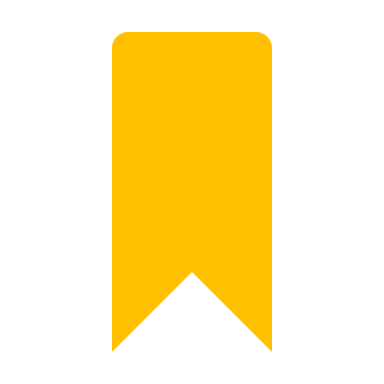 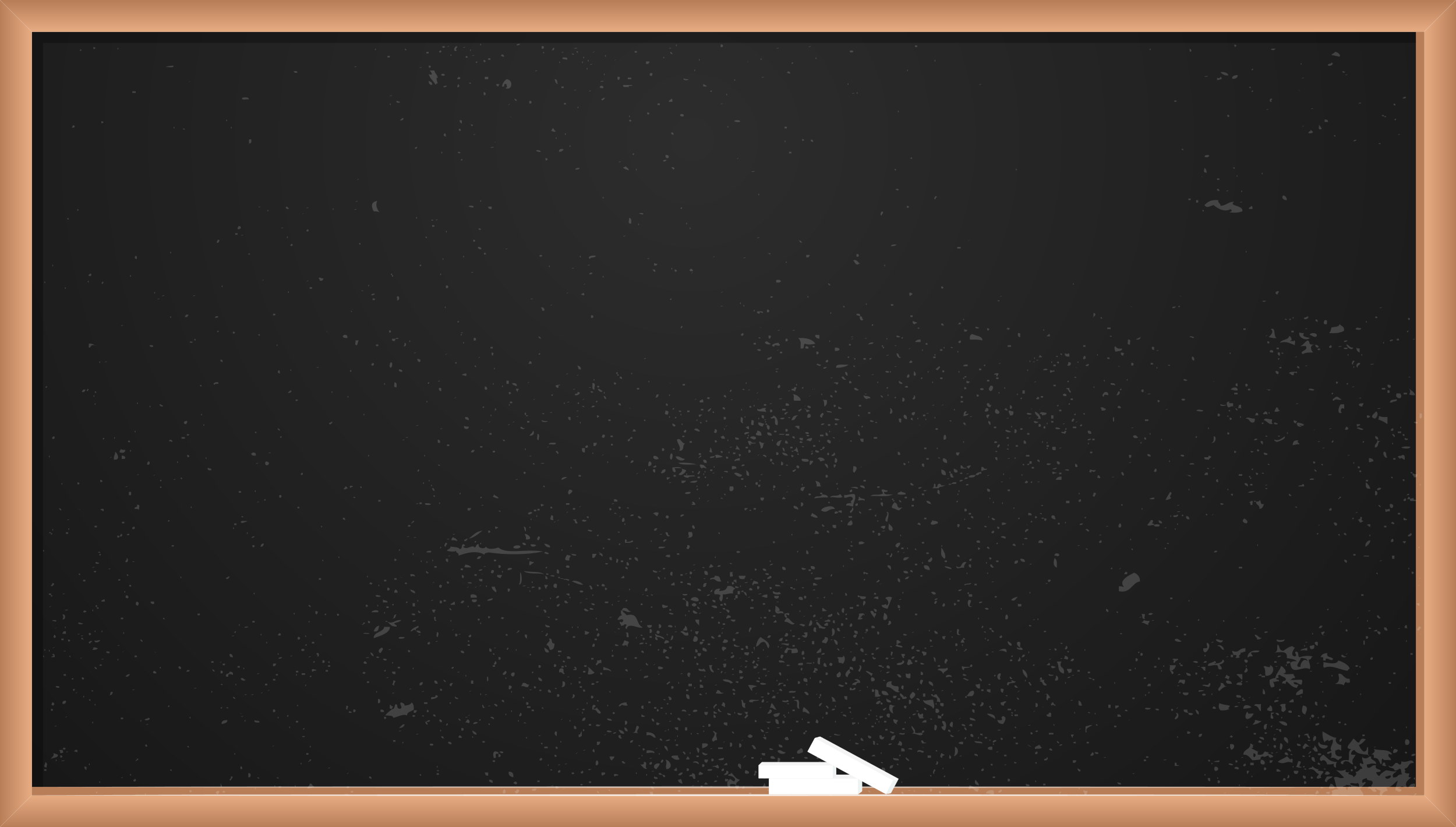 Menggali Sumber Historis, Sosiologis, Politis tentang Pancasila dalam Kajian Sejarah Bangsa Indonesia
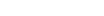 Pengertian Pancasila secara historis adalah terminologi Pancasila dilihat dari riwayat sejak penggunaan   istilah,   proses   perumusan,   sampai   ditetapkannya   menjadi   dasar   negara sebagaimana terdapat dalam Pembukaan UUD 1945.
Sumber Historis Pancasila
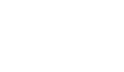 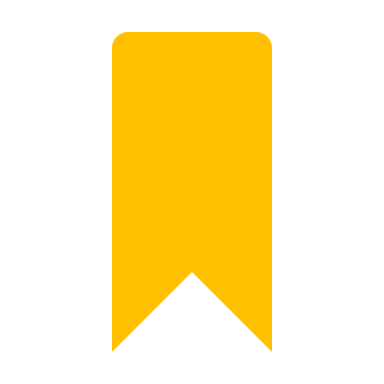 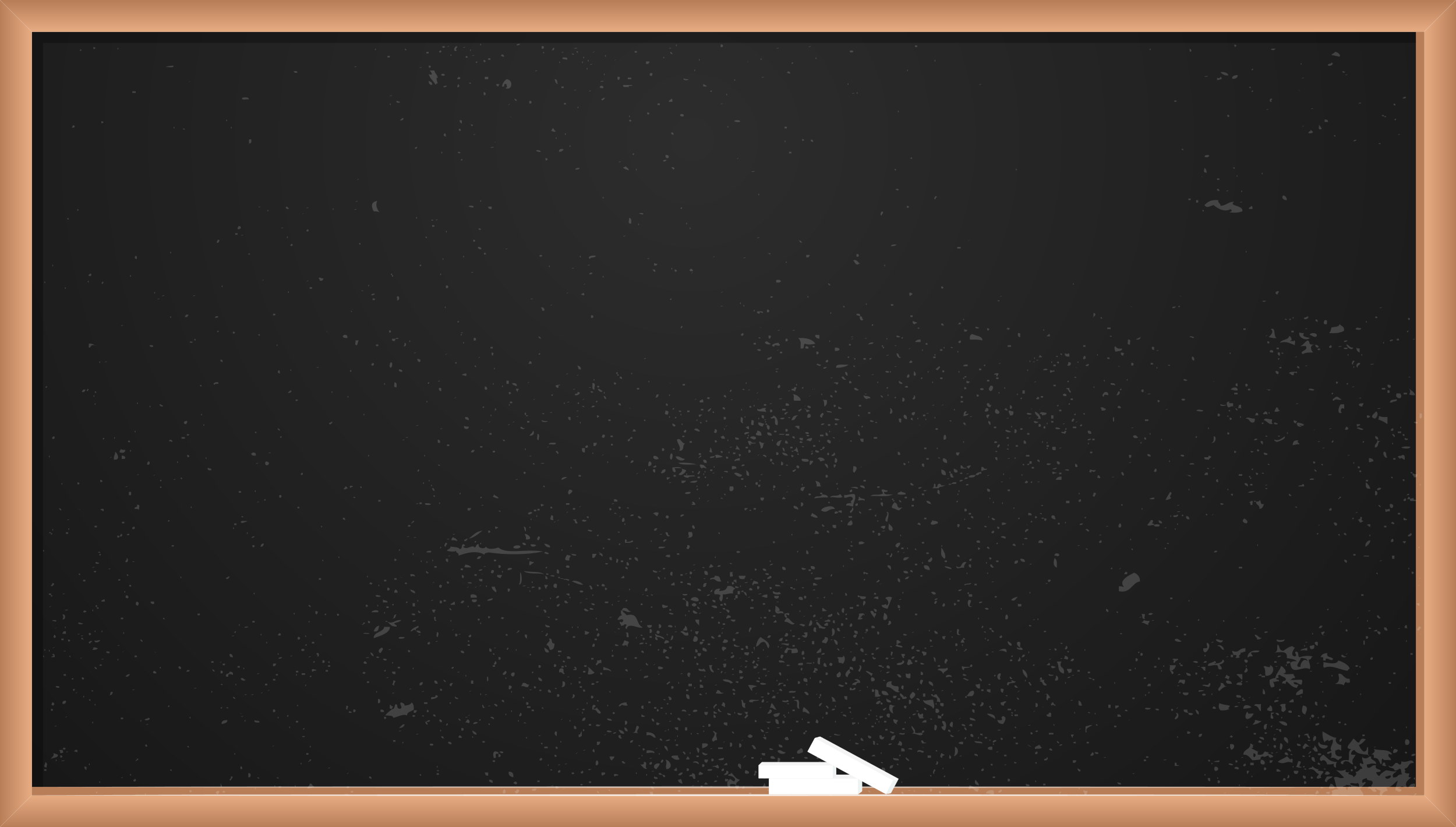 Menggali Sumber Historis, Sosiologis, Politis tentang Pancasila dalam Kajian Sejarah Bangsa Indonesia
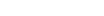 Sumber Sosiologis Pancasila
Sumber sosiologis pancasila sebagai dasar negara telah berakar dalam kehidupan masyarakat meliputi hal-hal sebagai berikut:

A. nilai-nilai ketuhanan (religiusitas) sebagai sumber etika dan Spiritualitas (yang bersifat vertical transcendental)
B. nilai-nilai kemanusiaan universal yang bersumber dari hukum tuhan
C. nilai-nilai etis kemanusiaan harus mengakar kuat dalam lingkungan pergaulan kebangsaan
D. nilai ketuhanan, nilai kemanusiaan, dan nilai serta cita-cita kebangsaan itu dalam aktualisasinya harus menjunjung tinggi kedaulatan rakyat yang dipimpin oleh hikmat kebijaksanaan.
E. nilai ketuhanan, nilai kemanusiaan, nilai dan cita kebangsaan serta demokrasi permusyawaratan itu memperoleh artinya sejauh dalam mewujudkan keadilan sosial
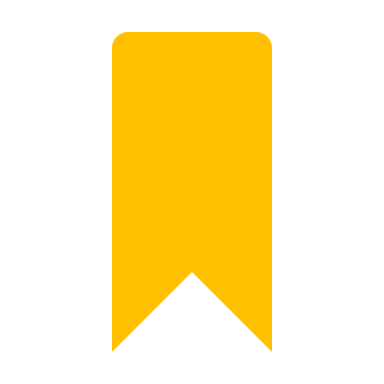 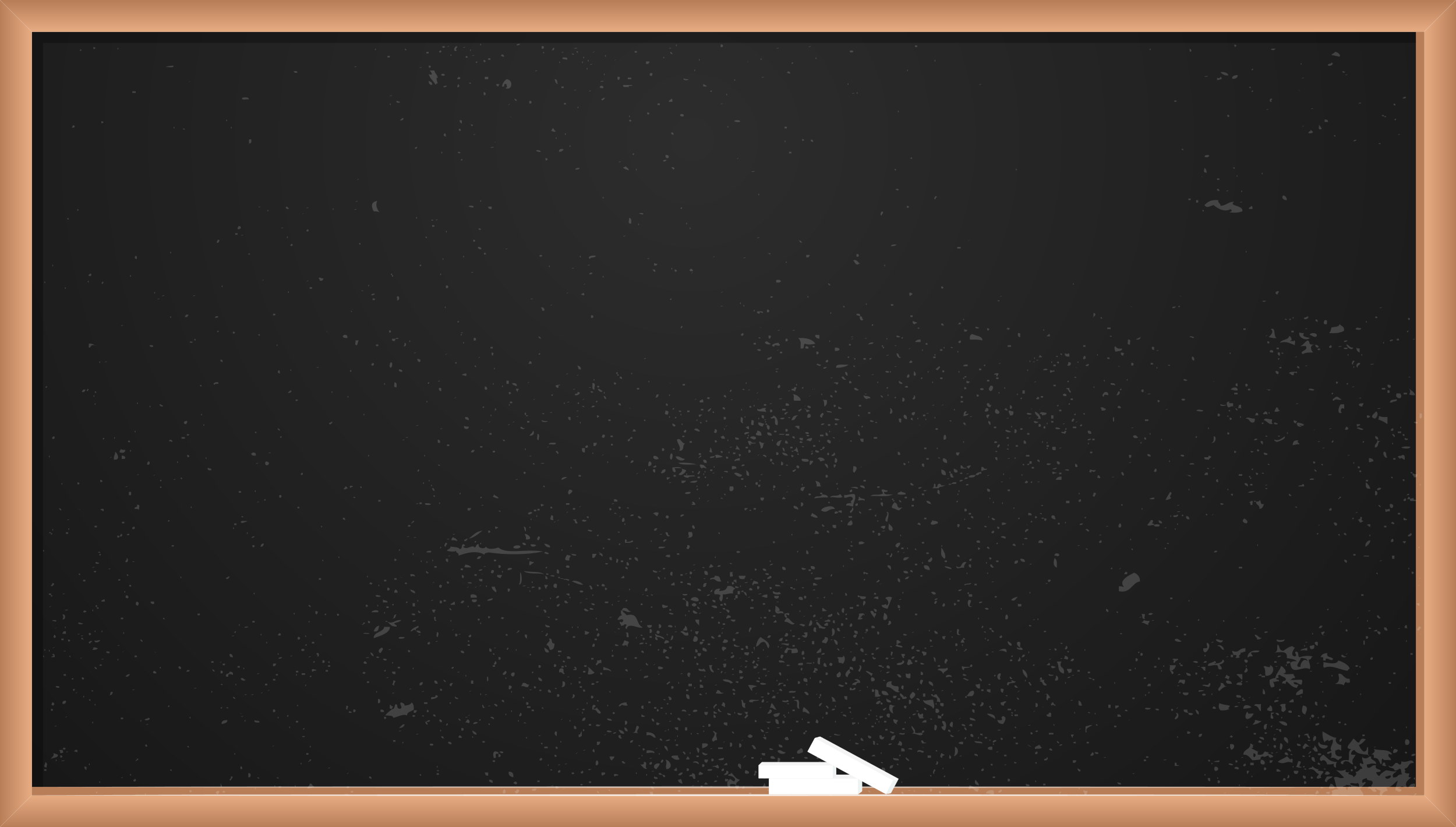 Menggali Sumber Historis, Sosiologis, Politis tentang Pancasila dalam Kajian Sejarah Bangsa Indonesia
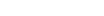 Sumber Politis Pancasila
Politik (dari bahasa Yunani: politikos, yang berarti dari, untuk, atau yang berkaitan dengan warga negara), adalah proses pembentukan dan pembagian kekuasaan dalam masyarakat yang antara lain berwujud proses pembuatan keputusan,khususnya dalam negara. Pengertian ini merupakan upaya penggabungan antara berbagai definisi yang berbeda mengenai hakikat politik yang dikenal dalam ilmu politik 

A. Nilai Ketuhanan (Realigiusitas)	
B. Nilai Kemanusiaan (Moralitas)
C. Nilai Persatuan (kebangsaan) Indonesia.
D. Nilai Permusyawaratan dan Perwakilan
E. Nilai Keadilan Sosial
Membangun Argumen tentang Dinamika dan Tantangan Pancasila sebagai Dasar Negara
1. Argumen tentang Dinamika Pancasila
Pancasila lahir dan berkembang melalui proses yang cukup panjang. Pada 1 Juni 1945 pancasila disuarakan menjadi dasar negara yang diresmikan pada 18 Agustus 1945. Pada masa pemberlakuan Pancasila sebagai dasar negara, terjadi pasang surut wibawa Pancasila sebagai dasar negara. Dalam perjalanan pemerintahan Ir. Soekarno, ideologi Pancasila mengalami pasang surut karena dicampur dengan ideologi komunisme dalam konsep Nasakom. Akan tetapi pada masa Soeharto, Pancasila menjadi asas tunggal untuk semua organisasi politik dan organisasi masyarakat. Pancasila sebagai dasar negara bukan untuk menghapuskan perbedaan, tetapi merangkul semuanya dalam satu semboyan" Bhinneka Tunggal Ika ". Oleh karena itu, Pancasila dapat menjadi jembatan untuk menyatukan bangsa Indonesia yang penuh dengan keberagaman ini.
Membangun Argumen tentang Dinamika dan Tantangan Pancasila sebagai Dasar Negara
2. Argumen tentang Tantangan terhadap Pancasila
Adanya arus globalisasi ini, kita perlu  lebih berhati-hati dalam perperilaku agar mental bangsa Indonesia tidak rusak dan tetap berpedoman Pancasila. Kita harus menyaring budaya baru seperti liberalisme, kapitalisme, komunisme, sekularisme, pragmatisme, dan hedonisme, dll. Hal ini agar bangsa Indonesia tetap berkarakter yang sesuai dengan nilai-nilai Pancasila. Adapun beberapa penyebab lunturnya ideologi Pancasila pada bangsa Indonesia, yaitu:

1. Melemahnya Penghayatan Terhadap Pancasila Sebagai Pandangan Hidup Bangsa
2. Pengaruh Unsur Budaya Dalam Pemakaiaan Bahasa Indonesia
3. Berkurangnya Legitimasi Agama
4. Dekadensi Moral dan Kekacauan Kemanusiaan
5. Perubahan Pola Perilaku Dalam Pergaulan
Membangun Argumen tentang Dinamika dan Tantangan Pancasila sebagai Dasar Negara
2. Argumen tentang Tantangan terhadap Pancasila
Untuk mengatasi persoalan ini pun tidaklah mudah. Semua lapisan masyarakat harus turut serta di dalamnya. Baik para pemerintah maupun rakyat jelata harus tertanam nilai-nilai Pancasila dalam diri mereka. Seperti pengadaan sosialisasi tentang nilai-nilai Pancasila, agar semua masyarakat tetap ingat seperti apa perilaku yang harus kita lakukan yang sesuai dengan nilai-nilai Pancasila.
Esensi dan Urgensi Pancasila dalam KajianSejarah Bangsa Indonesia untuk Masa Depan
1.	Essensi Pancasila dalam Kajian Sejarah Bangsa
Pancasila pada hakikatnya merupakan Philosofische Grondslag dan Weltanschauung. 
Pancasila dikatakan sebagai dasar filsafat negara (Philosofische Grondslag) karena mengandung unsur-unsur sebagai berikut: alasan filosofis berdirinya suatu negara; setiap produk hukum di Indonesia harus berdasarkan nilai Pancasila.
 Pancasila sebagai pandangan hidup bangsa (Weltanschauung) mengandung unsur-unsur sebagai berikut: nilai-nilai agama, budaya, dan adat istiadat
Esensi dan Urgensi Pancasila dalam KajianSejarah Bangsa Indonesia untuk Masa Depan
2.	Urgensi Pancasila dalam Kajian Sejarah Bangsa
Hasil Survei yang dilakukan KOMPAS yang dirilis pada 1 Juni 2008 
- Pengetahuan masyarakat tentang Pancasila merosot secara tajam, yaitu 48,4%
Responden berusia 17 sampai 29 tahun tidak mampu menyebutkan silai-sila Pancasila secara benar dan lengkap. 
42,7% salah menyebut sila-sila Pancasila
60% responden berusia 46 tahun ke atas salah menyebutkan sila-sila Pancasila. 
Fenomena tersebut sangat memprihatinkan karena menunjukkan bahwa pengetahuan tentang Pancasila yang ada dalam masyarakat tidak sebanding dengan semangat penerimaan masyarakat terhadap Pancasila (Ali, 2009: 2).
Selain data tersebut, pentingnya Pancasila dalam sejarah bangsa Indonesia dikarenakan hal-hal berikut: pengidentikan Pancasila dengan ideologi lain, penyalahgunaan Pancasila sebagai alat justifikasi kekuasaan rezim tertentu, melemahnya pemahaman dan pelaksanaan nilai Pancasila dalam kehidupan berbangsa dan bernegara.
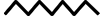 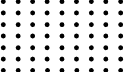 Contoh kasus pelanggaran nilai-nilai Pancasila
Juliari, Eks Mensos yang Korupsi Bansos
• Kemensos mengadakan bantuan sosial dalam upaya meringankan penderitaan masyarakat akibat pandemi COVID-19 di seluruh Indonesia.

• Juliari mengorupsi Rp 14,5 miliar dana bantuan sosial di wilayah JABODETABEK dengan bersekongkol dengan anak buahnya.

• 6 Desember 2020 Juliari ditetapkan sebagai tersangka
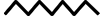 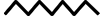 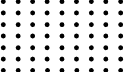 Pertimbangan hakim untuk memberi putusan
Meringankan
1.	Juliari belum pernah dijatuhi hukuman pidana sebelumnya
2.	Juliari di-bully masyarakat di saat belum terpidana
3.	Juliari tertib dan disiplin menghadiri sidang

Memberatkan
1.	Tindak pidana korupsi dilakukan saat pandemik COVID-19
2.	Juliari tidak mengakui perbuatannya
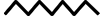 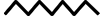 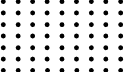 Putusan Hakim Tipikor atas Perkara Juliari
1.	12 tahun penjara dan denda Rp 500 juta
2.	Mengganti jumlah uang yang dikorupsi yaitu Rp 14,5 miliar
3.	Pencabutan hak dipilih 4 tahun setelah menjalani pidana pokok
4.	Membayar biaya perkara sejumlah Rp 10.000
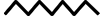 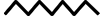 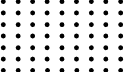 Pelanggaran nilai-nilai Pancasila atas Tipikor Juliari
1. Ketuhanan Yang Masa Esa
2. Kemanusiaan Yang Adil Dan Beradab
3. Persatuan Indonesia
4. Kerakyatan Yang Dipimpin Oleh Hikmat Kebijaksanaan Dalam Permusyahwarataan Dan Perwakilan
5. Keadilan Sosial Bagi Seluruh Rakyat Indonesia
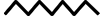 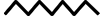 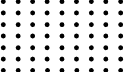 Pendapat publik atas Tipikor Juliari
• Masyarakat tidak puas atas vonis yang diberikan
• Indonesia Corruption Watch (ICW) menilai ganjil atas kasus Tipikor Juliari
• Kami kelompok 1
– Koruptor diberi hukuman seberat mungkin guna memberantas korupsi
– Tidak setuju atas pertimbangan hakim dalam poin 1 dan 2 yang meringankan Tipikor Juliari
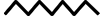 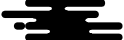 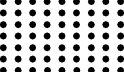 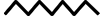 Kesimpulan
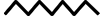 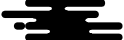 Dalam menelusuri konsep dan urgensi Pancasila terbagi menjadi 3 periode, periode pertama adalah periode pengusulan Pancasila, kedua periode perumusan Pancasila, dan ketiga periode pengesahan Pancasila

Alasan diperlukannya Pancasila dalam kajian sejarah bangsa Indonesia adalah
 1.	Pancasila sebagai identitas bangsa Indonesia,
 2.	Pancasila sebagai kepribadian bangsa Indonesia,
 3.	Pancasila sebagai pandangan hidup bangsa Indonesia,
 4.	Pancasila sebagai jiwa bangsa,
 5.	Pancasila sebagai perjanjian luhur

3. Dalam kajian sejarah bangsa Indonesia diperlukan sumber historis, sosiologis, dan politis.
4. Argumen dinamika Pancasila diartikan sebagai jembatan untuk menyatukan keberagaman Indonesia, sedangkan argumen tantangan Pancasila yaitu dalam berbangsa dan bernegara terdapat berbagai ancaman yang ada dan kita harus berhati-hati dalam berperilaku dan slalu berpedoman pada Pancasila
5. Esensi Pancasila dalam kajian sejarah Indonesia yaitu Pancasila sebagai philosofisce grondslag dan Weltanschauung dimana Pancasila adalah dasar filsafat negara, dan Pancasila dijadikan sebagai pandangan hidup bangsa.
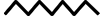 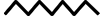